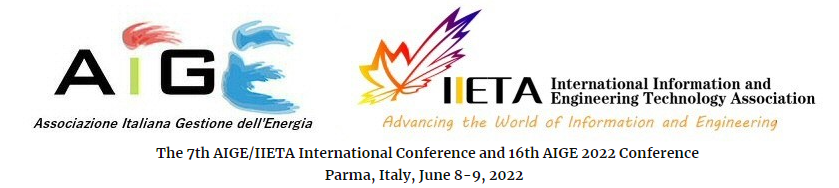 9th AIGE-IIETA International Conference and 19th AIGE Conference June 3 and 5, 2024 Caserta, Italy
Title
Authors
Address